Day 1 - Notes
Unit: States of Matter
Kinetic Theory of Gases
After today you should be able to…
Describe basic principles of the kinetic theory of gases
Explain where pressure comes from and what affects it
The Kinetic Theory
The word kinetic means motion.
The Kinetic Theory of Matter says all particles of matter are in constant motion.
Even in solids, but it is so slight that it is hard for us to see.
Kinetic Theory of Gases
The word “gas” comes from the Greek word meaning “chaos.”

Numerous experiments have led to evidence that suggests the following behaviors of gas particles at the atomic level…
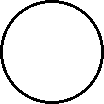 Kinetic Theory of Gases
Gases are made up of tiny particles of negligible volume (insignificant, very small).
Gas particles are far apart, they do not attract or repel each other.  However, there is an attractive force between the particles of solids and liquids.
Kinetic Theory of Gases
Particles move independently of each other, this is why gases expand to fill their container.
The word “diffuse” means to move out.
Gases have no definite volume.
Kinetic Theory of Gases
Gas particles move very fast (thousands of km an hour!).
Example: When a bottle of ammonia is opened, doesn’t the entire room eventually smell?
Why?  Because the particles move randomly in small straight lines until they collide with each other and the objects in the room.
Kinetic Theory of Gases
We call this the “random walk.”  Gas particles will move in a straight line until they collide with another particle and then change direction.Repeat!
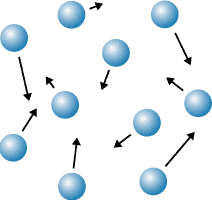 Kinetic Theory of Gases
All collisions between gas particles are elastic, meaning that they do not stick together.
Kinetic energy (KE) can be transferred from one particle to another, but KE is never lost!
Gas Pressure
Gas pressure is caused by the collisions of gas particles with each other and the walls of their container.
As the number of collisions increases, pressure will increase.
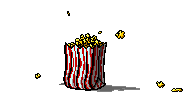 [Speaker Notes: Think about if we brought in two more chemistry classrooms in here – more students means more collisions!

Example: Popcorn, the liquid inside the popcorn kernel expands into a gas, building up and eventually exploding.]
Gas Pressure
More collisions will result if…
There are more particles in a particular space
 Surface area increases
As temperature increases, pressure will increase, because particles are colliding with each other and the walls of the container more frequently.
[Speaker Notes: Think about if we brought in two more chemistry classrooms in here – more students means more collisions!

Example: Popcorn, the liquid inside the popcorn kernel expands into a gas, building up and eventually exploding.]
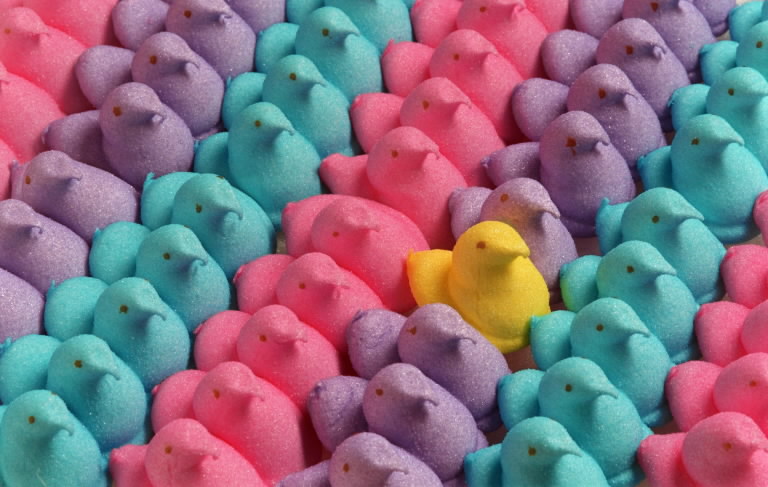 Gas Pressure
A region of space where no gas pressure is exerted is called a vacuum.
Gas pressure is equal to zero, so there are no collisions.
Example: Peeps 
[Speaker Notes: As you move up a mountain it is harder to breathe because there are less air particles!]
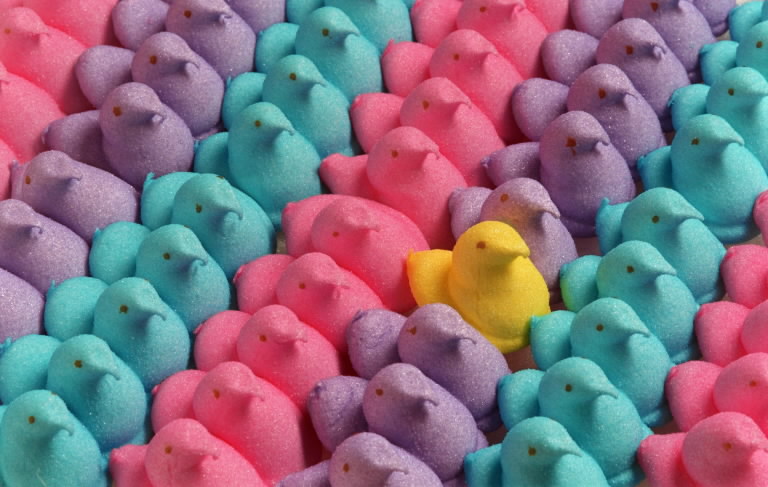 Gas Pressure
Atmospheric pressure (atm) is the pressure caused by the air in our atmosphere.
Depends on weather and altitude conditions.
As altitude increases, atmospheric pressure decreases.  Air gets thinner as you go up!
[Speaker Notes: As you move up a mountain it is harder to breathe because there are less air particles!]
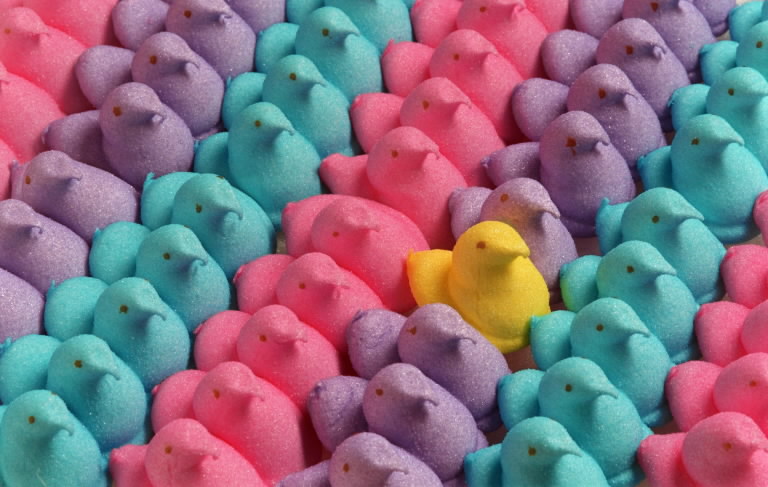 Gas Pressure
Standard pressure is the average pressure as measured at sea level.
Standard pressure equals three quantities.
These three equalities all represent the same thing just with different units.
[Speaker Notes: IUPAC (International Union of Pure and Applied chemistry) changed the value from 101.3kPa to 100.0kPa, but we will use the value published in your textbook – 101.3kPa]
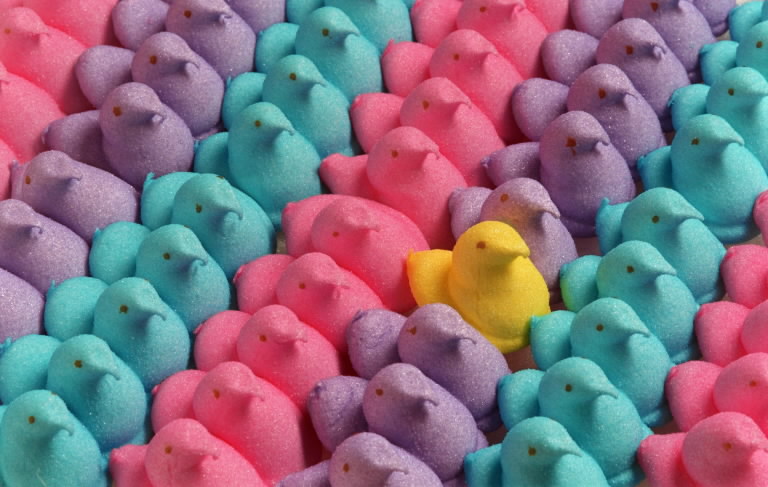 Standard Pressure Units
= 1 atm (atmosphere)
= 760 mmHg (millimeters of Hg)
= 101.3 kPa (kilopascal)
[Speaker Notes: IUPAC (International Union of Pure and Applied chemistry) changed the value from 101.3kPa to 100.0kPa, but we will use the value published in your textbook – 101.3kPa]
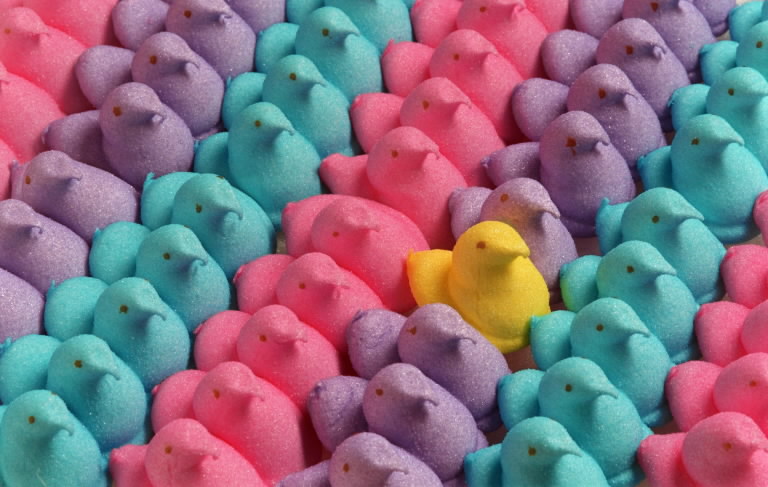 Measuring Atmospheric Pressure
A barometer is a device used to measure atmospheric pressure.
[Speaker Notes: Mercury is added into a tube that is closed at one end.  If the tube is inverted a vacuum forms on top.  The air pressure from the atmosphere forces the mercury inside the tube.]
Questions?Begin Worksheet # 1